LOVE PROTECTS
HEALING THE WOUNDS 
OF EMOTIONAL ABUSE
BY DR. LINDA MEI LIN KOH
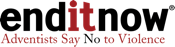 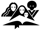 GENERAL CONFERENCE 
WOMEN’S MINISTRIES DEPARTMENT
[Speaker Notes: Love Protects:  Healing the Wounds of Emotional Abus]
WHAT’S GOD INTENTION FOR OUR HOMES?
A little heaven on earth.
Snapshots of love, kindness, and care among its members.
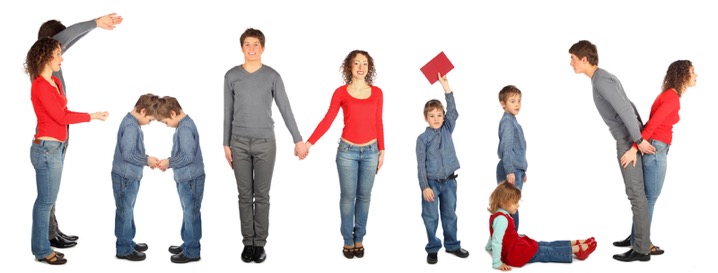 [Speaker Notes: What’s God Intention for Our Homes?

A little heaven on earth.
Snapshots of love, kindness, and care among its members.]
“Home should be made all that 
the word implies. It should be a little heaven upon earth, a place where the affections are cultivated instead of being studiously repressed. Our happiness depends upon this cultivation of love, sympathy, and true courtesy to one another.”
Adventist Home, p. 15
[Speaker Notes: Adventist Home, p. 15

“Home should be made all that the word implies. It should be a little heaven upon earth, a place where the affections are cultivated instead of being studiously repressed. Our happiness depends upon this cultivation of love, sympathy, and true courtesy to one another.”]
STATISTICS ON THE RISE
“3 million child abuse allegations made to law enforcement in North America every year.
1 in 5 places of worship reported allegations of child abuse in their ministries.
Every 10 seconds a child abuse incident is reported in North America.

(Adventist Risk Management)
[Speaker Notes: Statistics on the Rise

3 million child abuse allegations made to law enforcement in North America every year.
1 in 5 places of worship reported allegations of child abuse in their ministries.
Every 10 seconds a child abuse incident is reported in North America.]
2013 US NATIONAL ABUSE STATISTICS
Last year, there are 702,000 child victims of abuse and neglect. (That is a rate of 9.2 victims per 1,000 children in the U.S.)
3.2 Million cases of child abuse investigated last year.
More than four children die every day as a result of child abuse.
Last year 1,580 children died from abuse and neglect in the U.S.
U.S. Dept. of Health & Human Services, Administration for Children and Families, Administration on Children Youth and Families, Children’s Bureau, Childhelp USA, Centers for Disease Control,
[Speaker Notes: 2013 US National Abuse Statistics

Last year, there are 702,000 child victims of abuse and neglect. (That is a rate of 9.2 victims per 1,000 children in the U.S.)
3.2 Million cases of child abuse investigated last year.
More than four children die every day as a result of child abuse.
Last year 1,580 children died from abuse and neglect in the U.S.]
MALAWI STATISTICS 2015
2 out of 3 Malawians experience violence in childhood.
1 in every 5 girls were sexually abused before age 18.
Nearly 2 out of every 3 boys suffered physical violence before the age of 18.
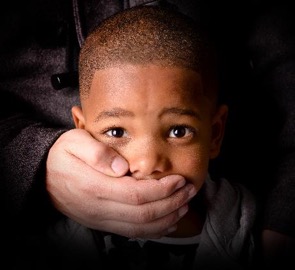 [Speaker Notes: Malawi Statistics, 2015

2 out of 3 Malawians experience violence in childhood.
1 in every 5 girls were sexually abused before age 18.
Nearly 2 out of every 3 boys suffered physical violence before the age of 18.]
DREAM A LITTLE . . .
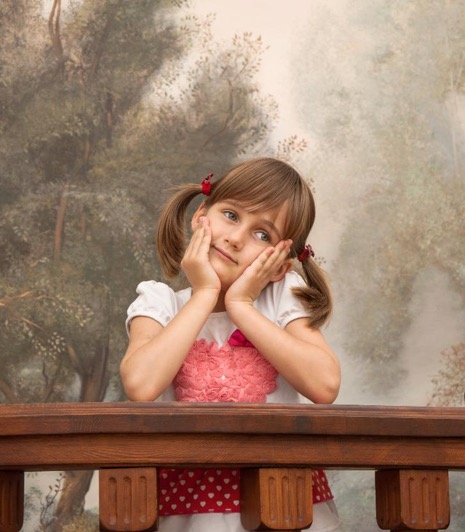 Think about one or two children you know well.
What are some of the hopes, dreams and goals you have for their future?
[Speaker Notes: Dream a Little . . .

Think about one or two children you know well.
What are some of the hopes, dreams and goals you have for their future?]
CONSIDER THIS . . .
How would your hopes, dreams and goals for these children be affected if they experienced abuse and violence?

How would the family be affected?

How would the church be affected?
 Other children and youth?
 Adults and church leadership?

How would the community be affected?
[Speaker Notes: Consider This . . .

How would your hopes, dreams and goals for these children be affected if they experienced abuse and violence?
How would the family be affected?
How would the church be affected?
Other children and youth?
Adults and church leadership?
How would the community be affected?]
DETRIMENTAL EFFECTS OF VIOLENCE ON CHILDREN
Suffer from mental illness.
Indulge in smoking and alcohol abuse.
Contract Sexually Transmitted Infections (STI)
Self-harming behaviors.
[Speaker Notes: Violence’s Detrimental Effects on Children

Suffer from mental illness.
Indulge in smoking and alcohol abuse.
Contract Sexually Transmitted Infections (STI)
Self-harming behaviors.]
WHAT IS EMOTIONAL ABUSE?
Referred to as “psychological maltreatment.”
A kind of battering which does not leave evidence as compared to the bruises of physical abuse.
Perpetrator uses intimidation, humiliation, isolation neglect, and fear to diminish victim’s sense of self.
[Speaker Notes: What is Emotional Abuse?

Referred to as “psychological maltreatment.”
A kind of battering which doesn’t leave evidence as compared to physical bruises.
Perpetrator uses intimidation, humiliation, isolation neglect, and fear to diminish victim’s sense of self.]
WHAT DOES EMOTIONAL ABUSE INCLUDE?
Ignoring—not talking to child
 Rejecting
 Isolating—cannot play with other kids
 Verbally assaulting — good for nothing
 Terrorizing  
 Neglecting—no food, medical care Shaming the victim—’useless’
 Bullying
[Speaker Notes: What Does Emotional Abuse Include?
Ignoring
Rejecting
Isolating
Verbally assaulting
Terrorizing  
Neglecting to care for the child
Shaming the victim
Bullying]
“It’s tough to believe in the fidelity of God, if all you’re experiencing is ongoing abuse in your life.”

Dr. Tim Clinton
President of the American Association of Christian Counselors
POSSIBLE SIGNS OF EMOTIONAL ABUSE
Unusual fears (of certain people, of going home, etc.)
Aggressive or withdrawn behaviour
Craving for attention (Inappropriate relations with adults/peers)
Lack of concentration
Frequent tardiness or absence from school
Sudden under-achievement
[Speaker Notes: Possible Signs of Emotional Abuse

Unusual fears (of certain people, of going home, etc.)
Aggressive or withdrawn behaviour
Craving for attention (Inappropriate relations with adults/peers)
Lack of concentration
Hunger, begging for food, stealing
Frequent tardiness or absence from school
Sudden under-achievement]
POSSIBLE SIGNS OF NEGLECT
Looking ill-cared for and unhappy.
Young children who are neglected or abused may be very dirty and poorly groomed.
Hunger, begging for food, stealing.
Clothing may be in poor condition or not suited to the weather.
Having lingering health problems or injuries.
[Speaker Notes: Possible Signs of Neglect

Looking ill-cared for and unhappy.
Young children who are neglected or abused may be very dirty and poorly groomed.
Hunger, begging for food, stealing.
Clothing may be in poor condition or not suited to the weather.
Having lingering health problems or injuries.]
WHY DOES IT HAPPEN?
Stress
Anger
Poor parental skills
Isolation
Inappropriate expectations of their children
Spouse wants control and power
[Speaker Notes: Why Does It Happen?

Stress
Anger
Poor parental skills
Isolation
Inappropriate expectations of their children
Male domination in the family]
BIBLICAL PERSPECTIVE
“Do not make friends with a hot-tempered person, do not associate with one easily angered, or you may learn their ways and get yourself ensnared” 
(Proverbs 22:24).
[Speaker Notes: Biblical Perspective 

The Bible is very clear about the dangers of an angry person.  

“Do not make friends with a hot-tempered person, do not associate with one easily angered, or you may learn their ways and get yourself ensnared,” (Proverbs 22:24).]
WHAT IS ANGER?
Anger is an important part of our God-given emotions.
Our feeling capacities have been altered by sin. 
It is the purpose of the gospel to bring about a restoration, a healing of emotions, so that they fulfill God’s intention for them.
[Speaker Notes: Is Anger Allowed?

Anger is an important part of God-given emotions
Paul urged us, “Be angry, and do not sin.”
Ellen White supports the concept of anger as appropriate for Christians:]
APOSTLE PAUL URGED US
“Get rid of all bitterness, rage and anger, brawling and slander, along with every form of malice.  Be kind and compassionate to one another, forgiving each other, just as in Christ God forgave you.”  
(Eph. 4:31, 32)
[Speaker Notes: Apostle Paul Urged Us:

”Get rid of all bitterness, rage and anger, brawling and slander, along with every form of malice.  Be kind and compassionate to one another, forgiving each other, just as in Christ God forgave you.”  (Eph. 4:31, 32)]
“It is true there is an indignation that is justifiable, even in the followers of Christ.  When they see that God is dishonored, and His service brought into disrepute, when they see the innocent oppressed, a righteous indignation stirs the soul.  Such anger, born of sensitive morals, is not a sin.  But those who at any supposed provocation feel at liberty to indulge anger or resentment are opening their heart to Satan.  Bitterness and animosity must be banished from the soul if we would be in harmony with heaven.”
Desire of Ages, p. 310
[Speaker Notes: Desire of Ages, p. 310

     “It is true there is an indignation that is justifiable, even in the followers of Christ.  When they see that God is dishonored, and His service brought into disrepute, when they see the innocent oppressed, a righteous indignation stirs the soul.  Such anger, born of sensitive morals, is not a sin.  But those who at any supposed provocation feel at liberty to indulge anger or resentment are opening their heart to Satan.  Bitterness and animosity must be banished from the soul if we would be in harmony with heaven.”]
EFFECTS OF EMOTIONAL ABUSE WHEN WE ARE ANGRY
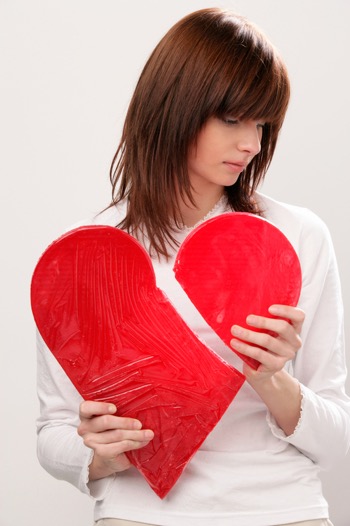 Destroys confidence 
Undermines the self-esteem of the child or the spouse.
Long-term consequences, like destructive behavior, drug use, withdrawal, etc.
[Speaker Notes: Effects of Emotional Abuse

Destroys confidence 
Undermines the self-esteem of the child or the spouse.
Long-term consequences, like destructive behavior, drug use, withdrawal, etc.]
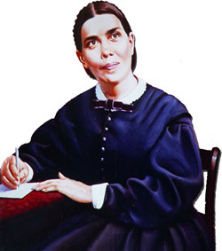 ELLEN WHITE’S COUNSELS
“Evil speaking is a twofold curse, falling more heavily upon the speaker than upon the hearer.”
(Testimonies, vo. 5, p.176)

“Harsh, angry words are not of heavenly origin.”
(Child Guidance, p. 246)

1 Peter 3:1 teach wives to be submissive to their husbands so that they may win them to Christ.  But it does not teach that they must allow themselves to be verbally or physically abused.
[Speaker Notes: Ellen White’s Counsels

“Evil speaking is a twofold curse, falling more heavily upon the speaker than upon the hearer.” (Testimonies, vo. 5, p.176)

“Harsh, angry words are not of heavenly origin.” (Child Guidance, p. 246.

 1 Peter 3:1 teach wives to be submissive to their husbands so that they may win them to Christ.  But it does not teach that they must allow themselves to be verbally or physically abused.]
WHAT DOES THE BIBLE ADVOCATE?
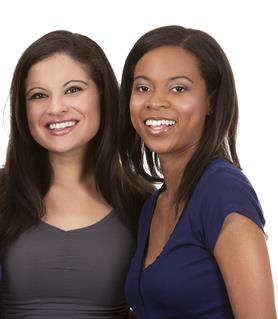 Love one another (John 15:12)
Serve one another (Gal. 5:13)
Be kind to one another and give preference to one another (Rom 12:10)
[Speaker Notes: What Does the Bible Advocate?

Love one another (John 15:12)
Serve one another (Gal. 5:13)
Be kind to one another and give preference to one another (Rom 12:10)]
WHAT DOES THE BIBLE ADVOCATE?
Forgive one another (Col. 3:13)
Comfort & edify one another (1 Thess 5:11)
Relieve the oppressed, work for justice (Isa 58:9-12)
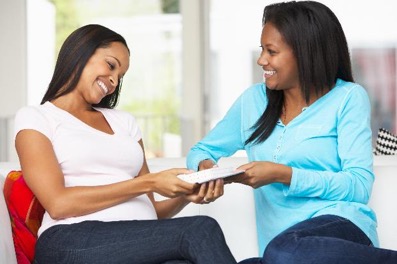 [Speaker Notes: What Does the Bible Advocate?

Forgive one another (Col. 3:13)
Comfort & edify one another (1 Thess 5:11)
Relieve the oppressed, work for justice (Isa 58:9-12)]
WHAT IS THE APPROPRIATE CHURCH RESPONSE?
Preaching sermons about healthy relationships.
Speaking out against violence and abuse of children, women, men, and the elderly.
Providing training for parents and families on how to develop healthy relationships.
[Speaker Notes: What is the Appropriate Church Response?

Preaching sermons abut healthy relationships.
Speaking out against violence and abuse of children, women, men, and the elderly.
Providing training for parents and families on how to develop healthy relationships.]
APPROPRIATE CHURCH RESPONSE
Training men to better understand their biblical role in marriage by providing balanced teaching on Ephesians 5:22-28.

Offering marriage classes, counseling and modeling a loving relationship between couples.
[Speaker Notes: Appropriate Church Response

Training men to better understand their biblical role in marriage by providing balanced teaching on Ephesians 5:22-28.
Offering marriage classes, counseling and modeling a loving relationship between couples.]
APPROPRIATE CHURCH RESPONSE
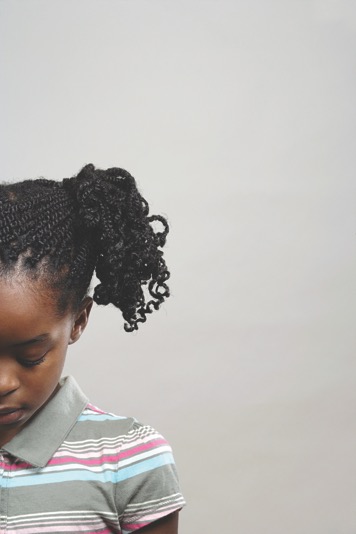 Training parents how to control their anger and words when disciplining their children.
Showing compassion to victims of emotional abuse, thus fostering a compassionate atmosphere within the church.
Listening to the victim’s story to understand the situation.
[Speaker Notes: Appropriate Church Response

Training parents how to control their anger and words when disciplining their children.
Showing compassion to victims of emotional abuse, thus fostering a compassionate atmosphere 
Listening to the victim’s story to understand the situation.]
MORE APPROPRIATE CHURCH RESPONSE
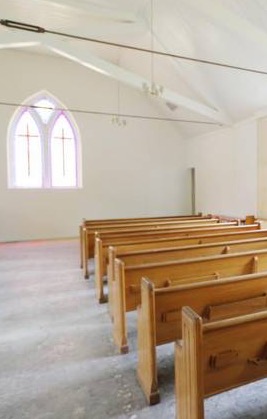 Referring the victim and abuser to a professional counselor who is experienced with abuse recovery.
Connecting victims to support groups, prayer partners, etc.
Providing a safe place for women and children in crisis.
[Speaker Notes: More Appropriate Church Response

Referring the victim and abuser to a professional counselor who is experienced with abuse recovery.
Connecting victims to support groups, prayer partners, etc.
Providing a safe place for women and children in crisis.]
ACT NOW IF YOU SUSPECT OR KNOW OF ABUSE
IF YOU RECOGNIZE SIGNS OF EMOTIONAL ABUSE, IT’S BEST TO FIND OUT FOR SURE.
[Speaker Notes: Act now if you suspect or know of abuse

If you recognize signs of emotional abuse, it’s best to find out for sure.]
HELP FOR EMOTIONALLY ABUSED VICTIMS
Recommend that the couple seek professional help from marriage counsellors/therapists.
 Provide pastoral care for the couple, parent or the child.
Recommend the victim to join support groups.
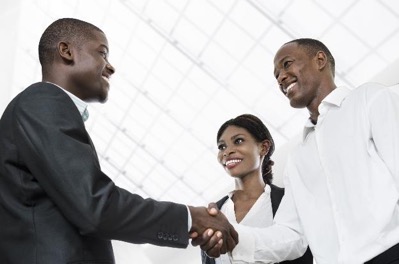 [Speaker Notes: Help for Emotional Abused Victims 


Recommend that the couple seek professional help from marriage counselors/therapists.
 Provide pastoral care for the couple or the victim.
Recommend the victim to join support groups.]
ADVENTIST CHURCH 1996 STATEMENT
The Seventh-day Adventist Annual Council adopted a Statement on Family Violence in 1996.
It emphasizes our moral responsibility to stop abuse from happening within our families, churches, and schools.
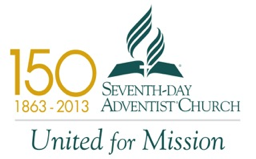 [Speaker Notes: Adventist Church 1996 Statement

The Seventh-day Adventist Annual Council adopted a Statement on Family Violence in 1996.
It emphasizes our moral responsibility to stop abuse from happening within our families, churches, and schools.]
SO WHAT IS OUR RESPONSE TODAY?
[Speaker Notes: SO WHAT IS YOUR RESPONSE TODAY?]
JESUS’ RESPONSE IN JOHN 13:35
“By this all will know that you are my disciples, if you have LOVE for one another.”
[Speaker Notes: Jesus’ Response in John 13:35

“By this all will know that you are my disciples, if you have LOVE for one another.”]
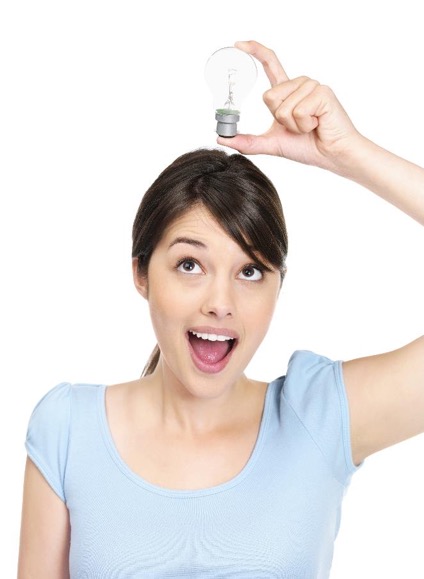 If we are to live as children of the light, we must illuminate the darkness where violence occurs in our midst.
[Speaker Notes: If we are to live as children of the light, we must illuminate the darkness where violence occurs in our midst.]
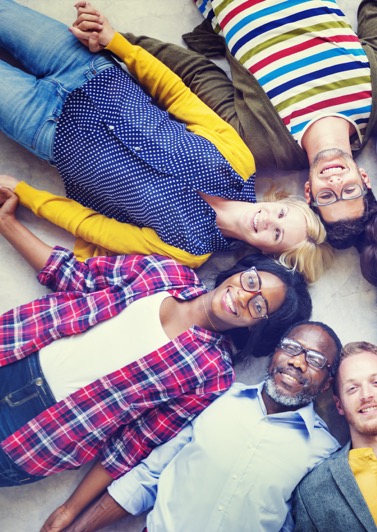 We must care for one another, even when it would be easier to remain silent and uninvolved!
[Speaker Notes: We must care for one another, even when it would be easier to remain silent and uninvolved!]
DO YOU KNOW SOMEONE WHO IS ABUSED?
“Speak up for those who cannot speak for themselves, for the rights of all who are destitute.  Speak up and judge fairly; defend the rights of the poor and needy.”
Proverbs 31:8, 9